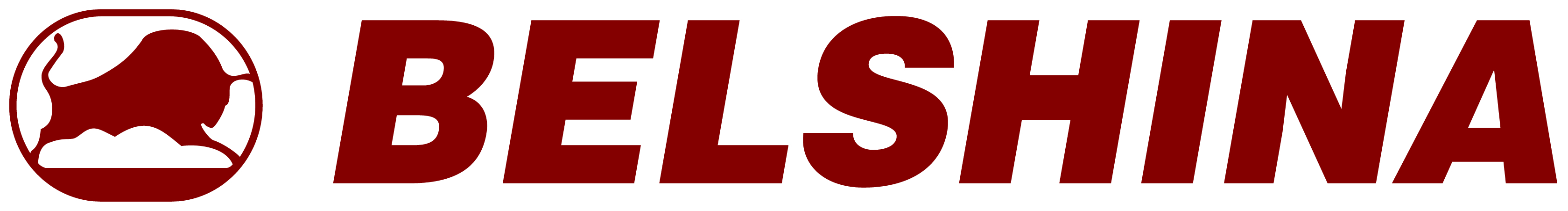 Kết quả vận hành của lốp xe bố thép mới 11R22.5 BEL-296 «Escortera» của hãng "Belshina" tại xí nghiệp xe khách «NAM HÀ NỘI» thuộc tổng  công ty «Transerco» (2014-2016, Việt Nam)
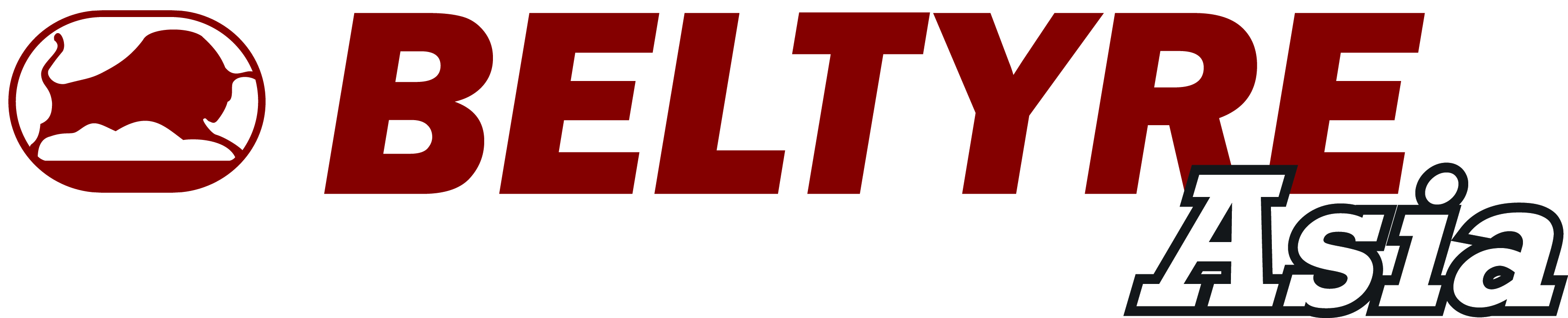 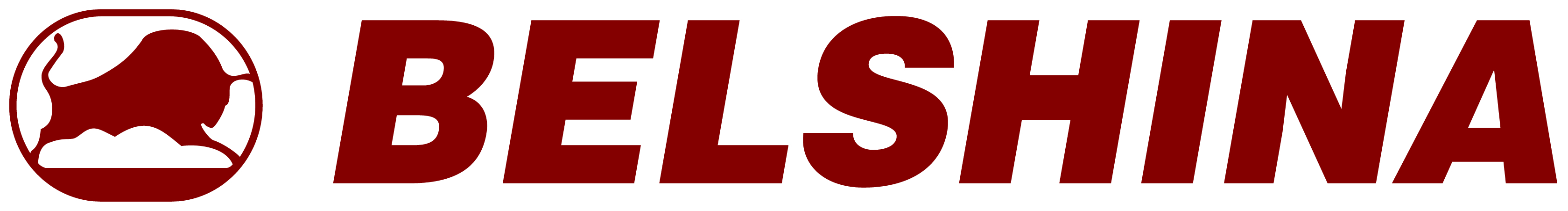 1. Thông số kỹ thuật lốp xe 11R22.5 BEL-296 ESCORTERA
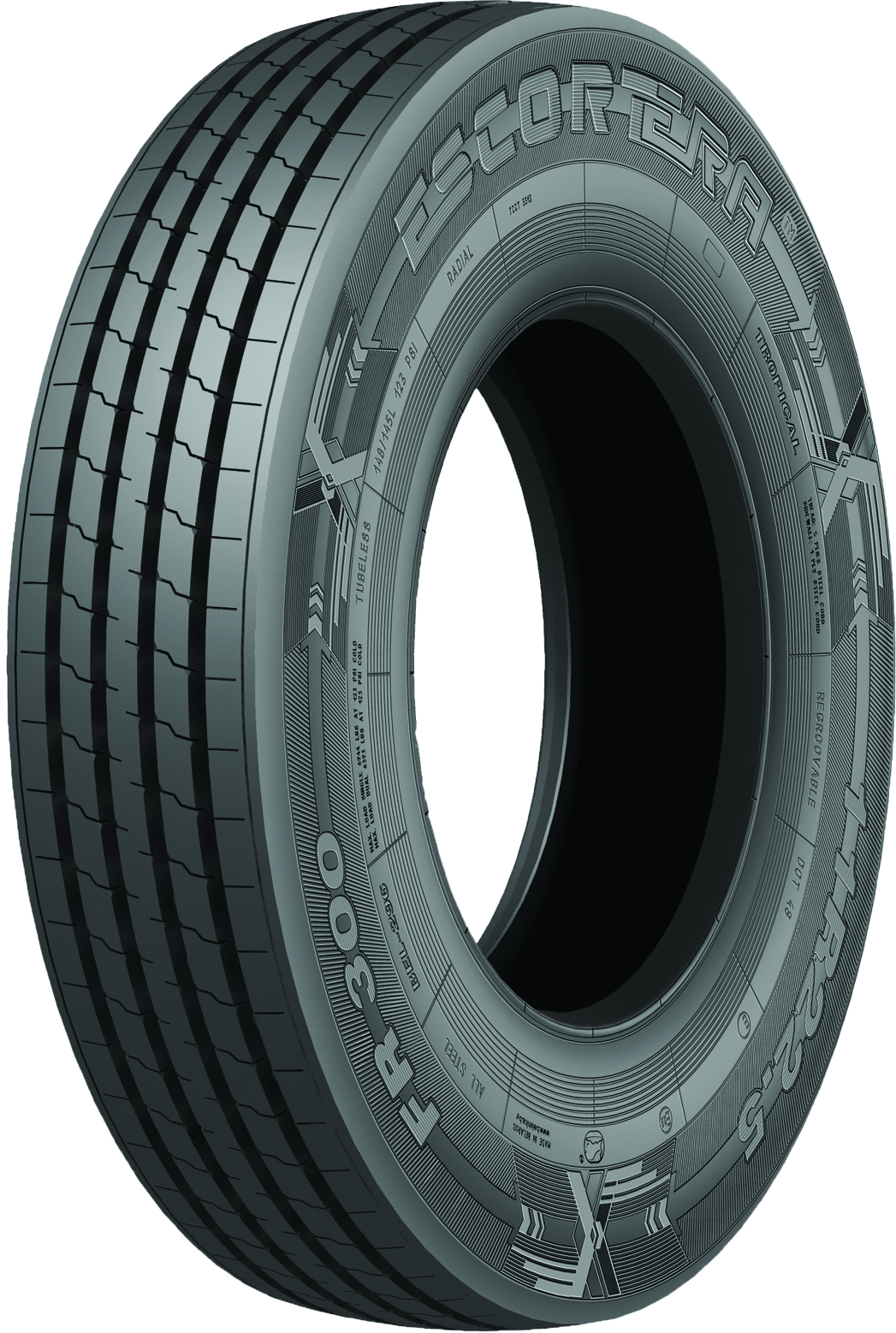 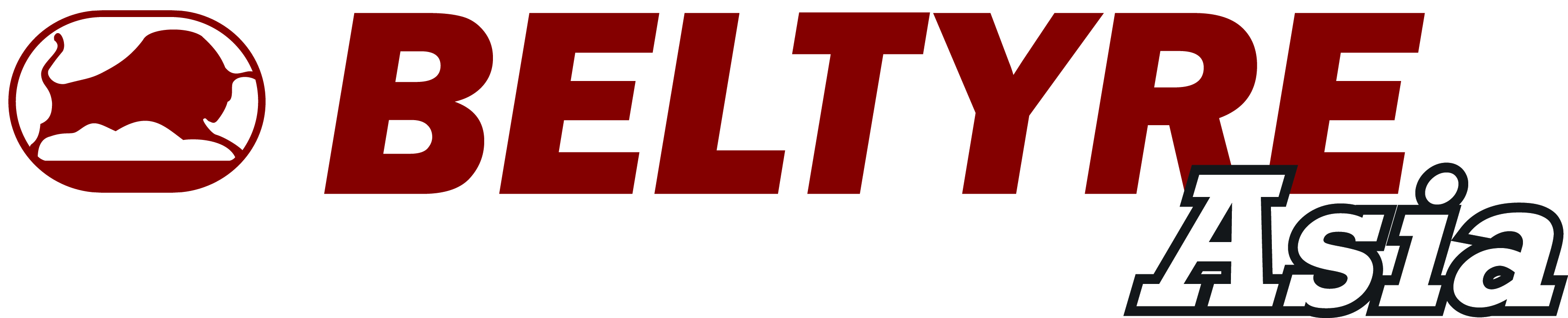 Chuyên gia kỹ thuật: Potapenko Sergey
2
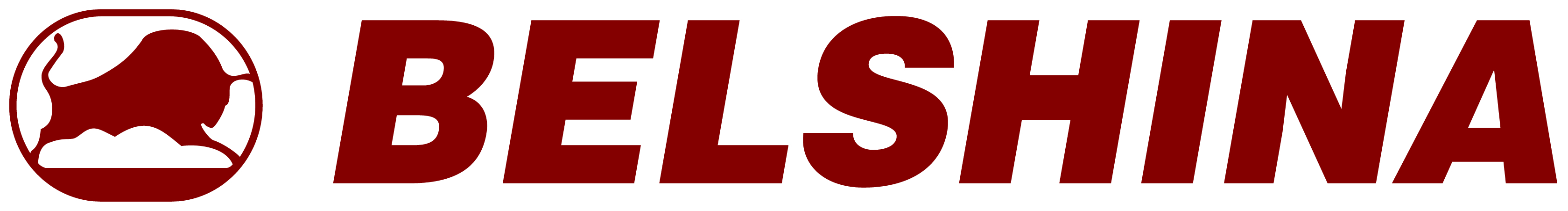 2. Vận hành lốp 11R22.5 BEL-296 ESCORTERA
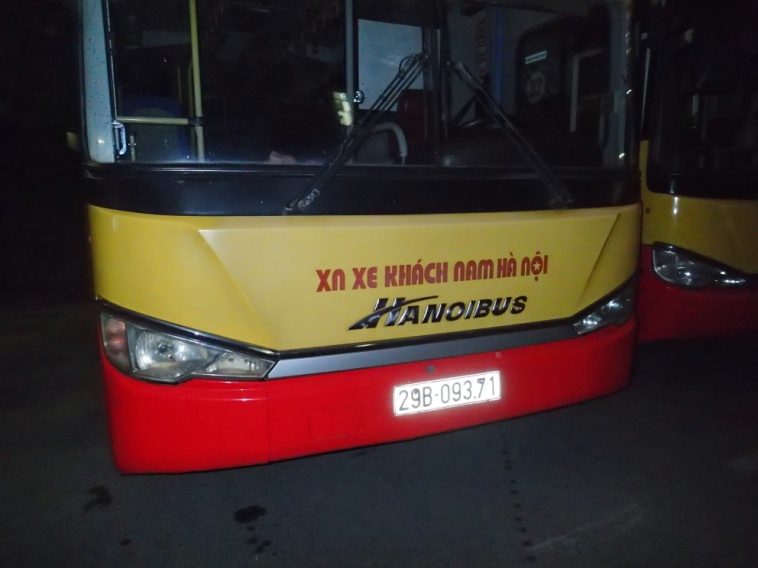 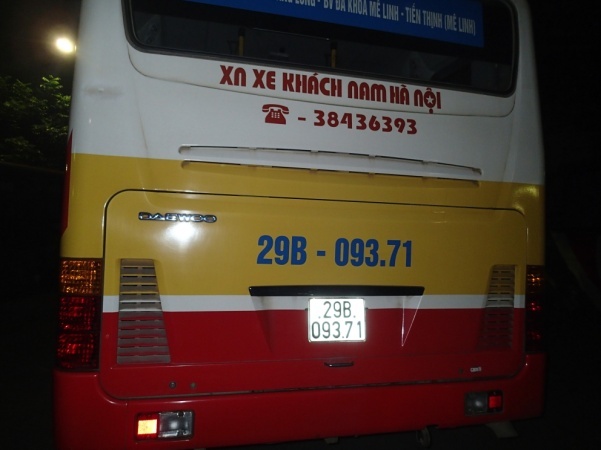 Ngày 03.12.2014 г. Đã lắp 5 bộ lốp 11R22.5 BEL-296 «ESCORTERA» lên xe buýt Daewoo BS090 biển số 29В-093.71
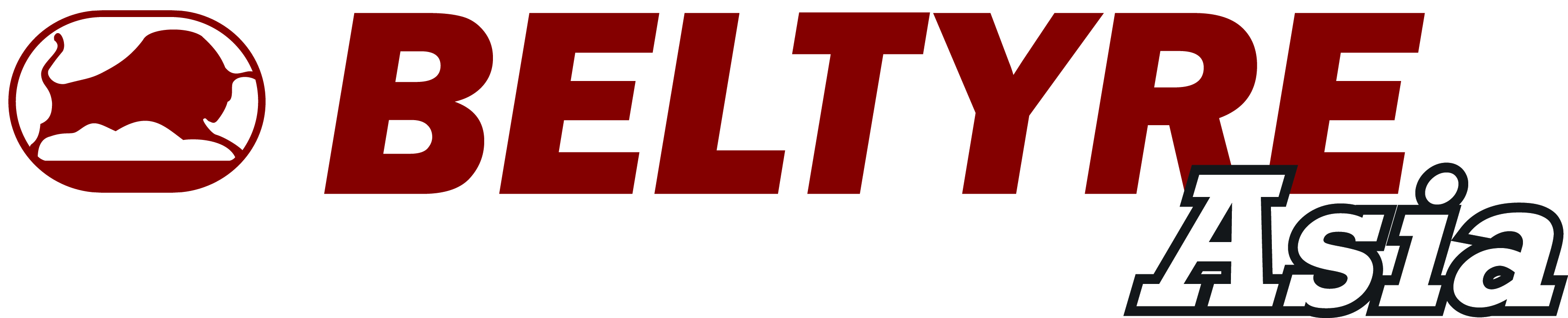 Chuyên gia kỹ thuật: Potapenko Sergey
3
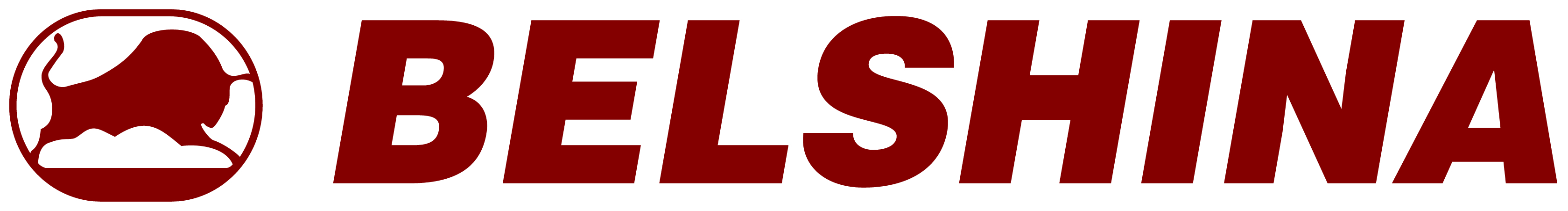 Các vị trí lắp lốp như mô hình dưới đây:
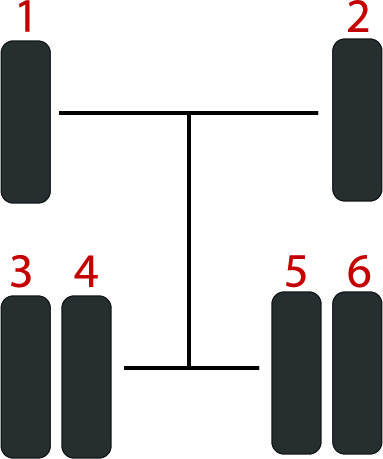 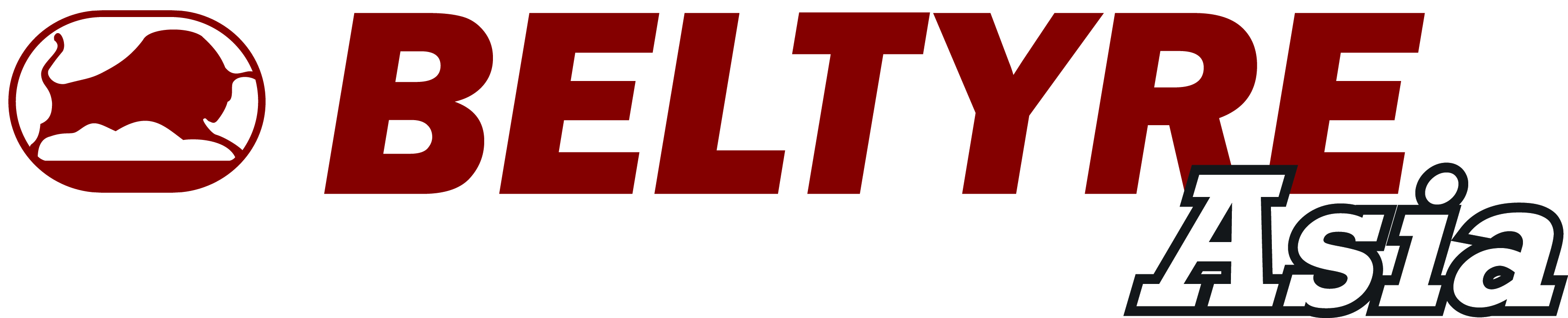 Chuyên gia kỹ thuật: Potapenko Sergey
4
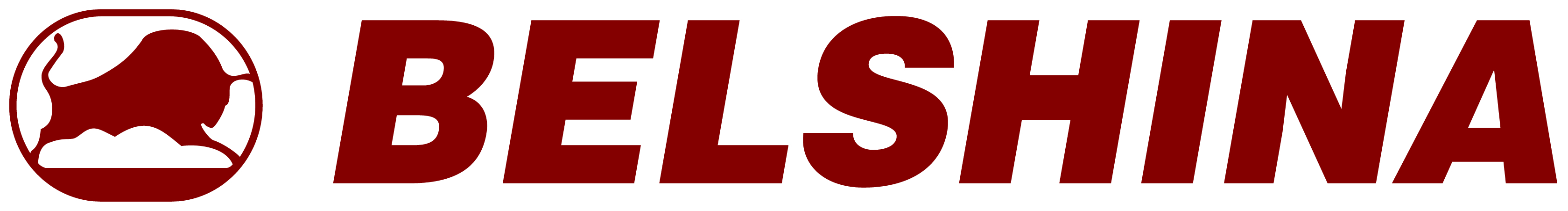 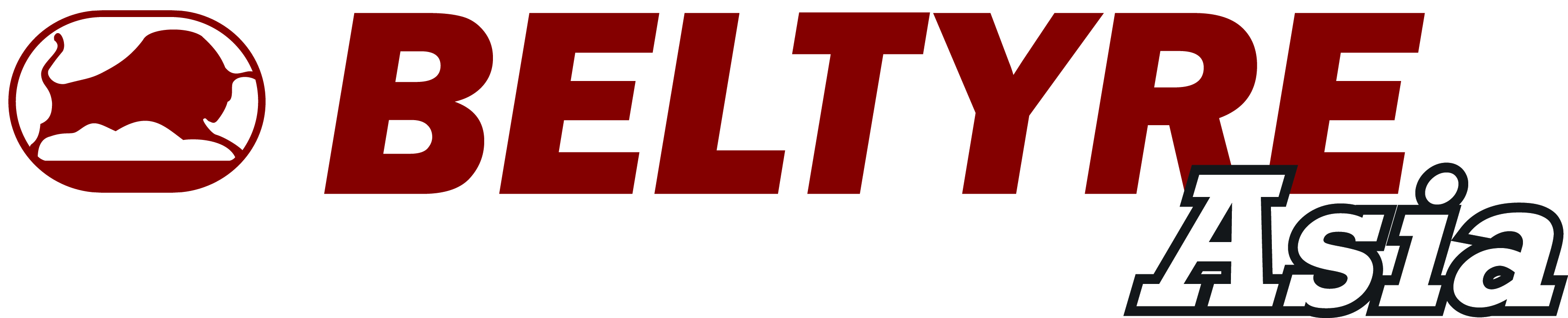 Chuyên gia kỹ thuật: Potapenko Sergey
5
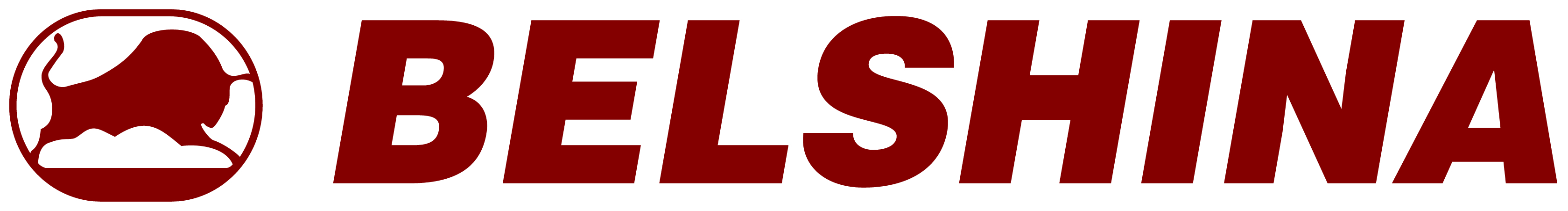 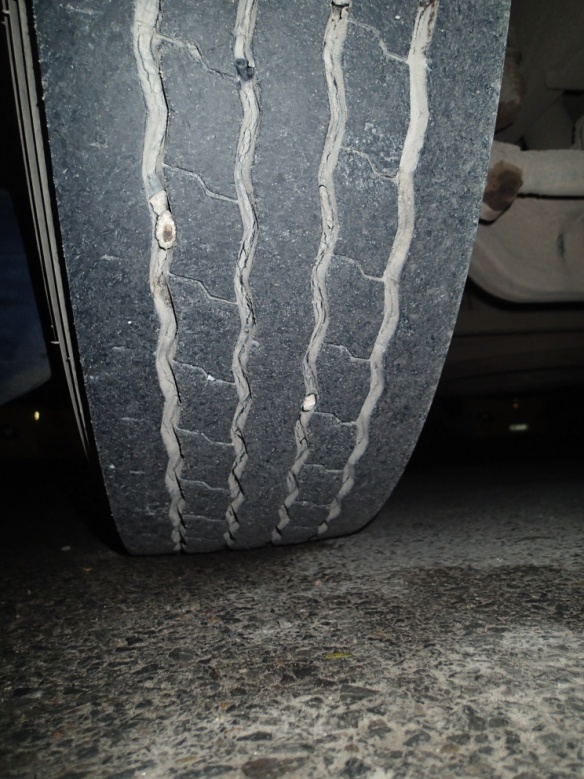 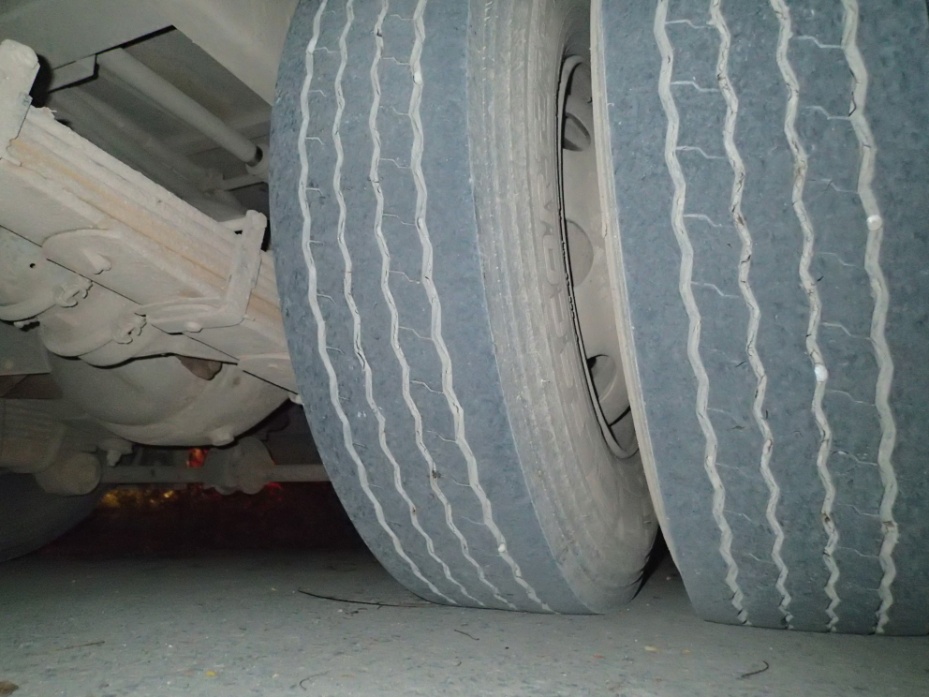 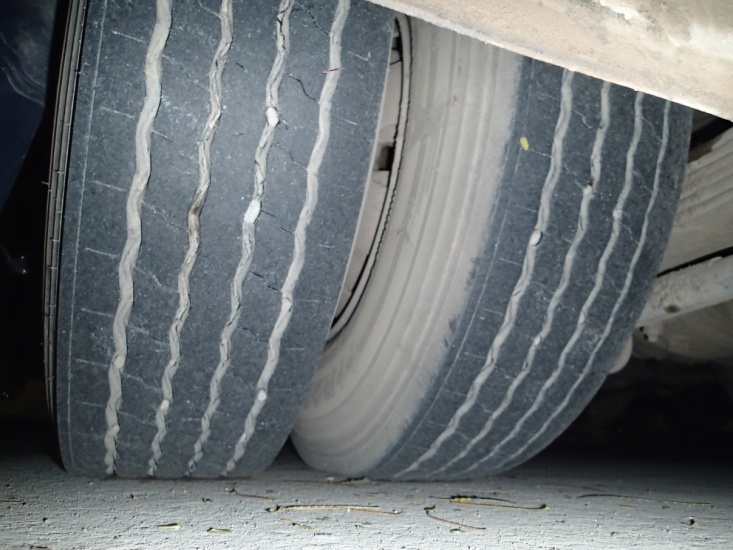 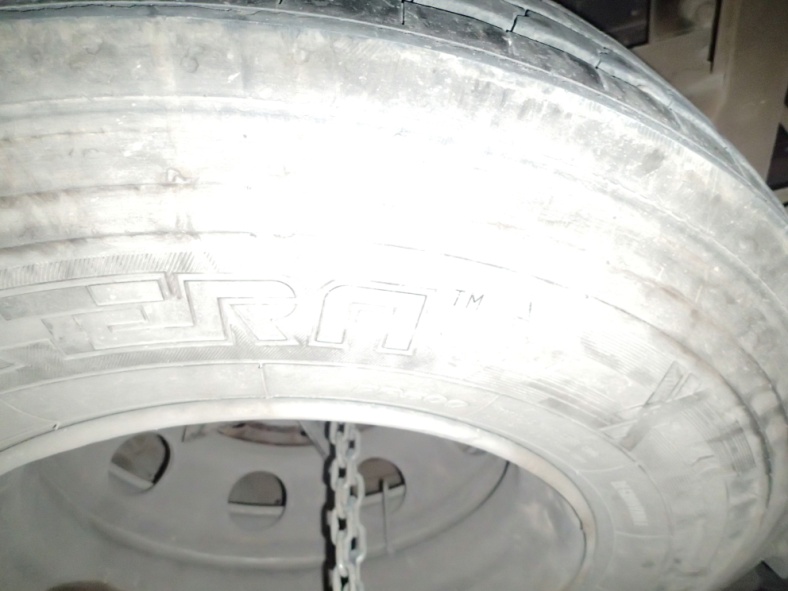 Lốp dự phòng
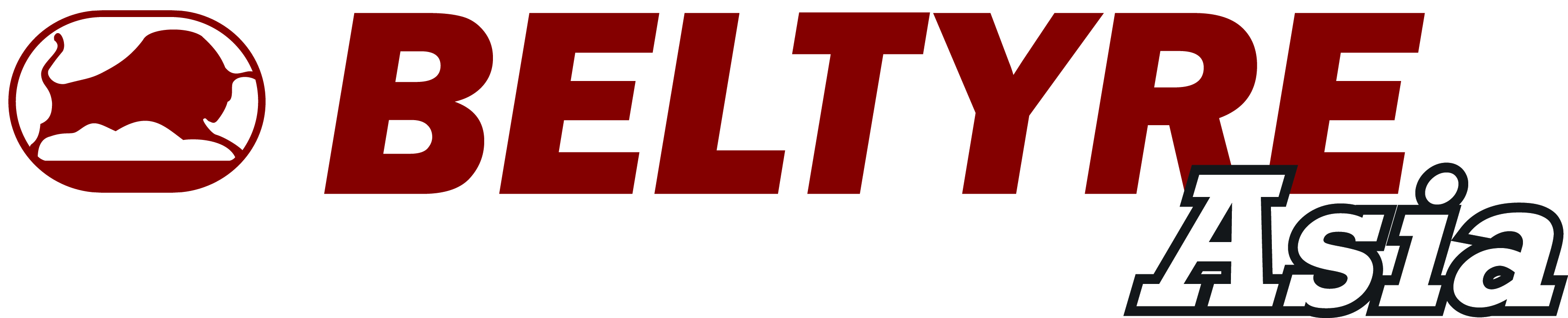 Chuyên gia kỹ thuật: Potapenko Sergey
6
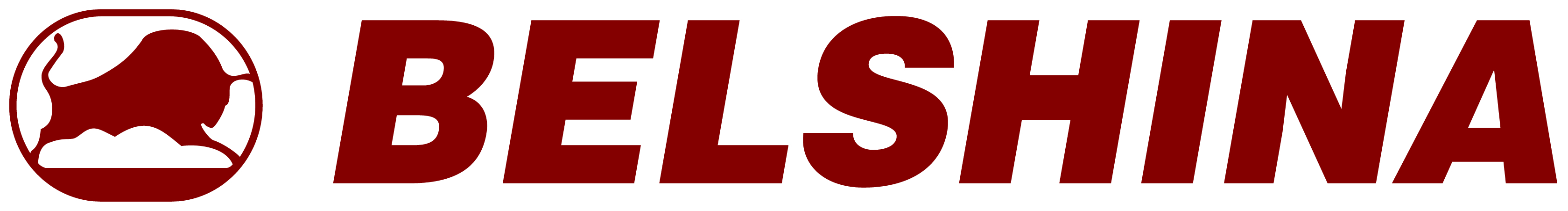 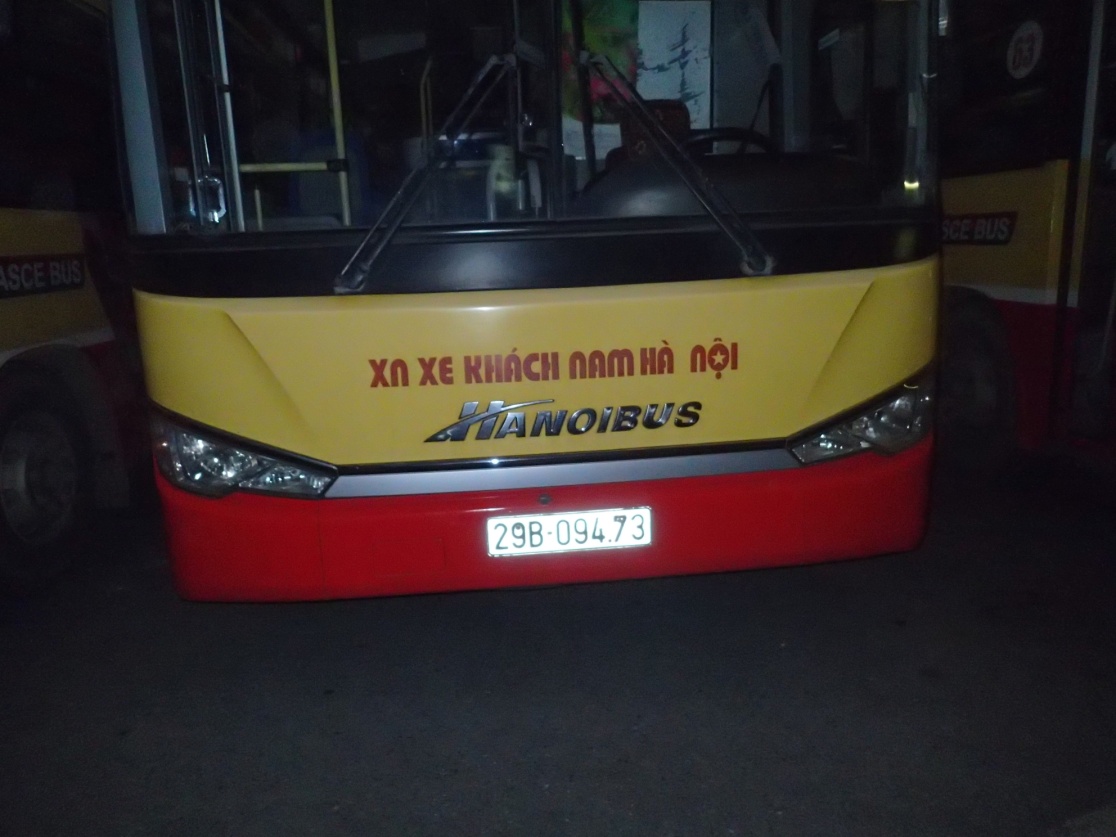 Ngày 04.12.2014 г. Đã lắp 5 bộ lốp 11R22.5 BEL-296 «ESCORTERA» lên xe buýt Daewoo BS090 biển số 29В-093.71
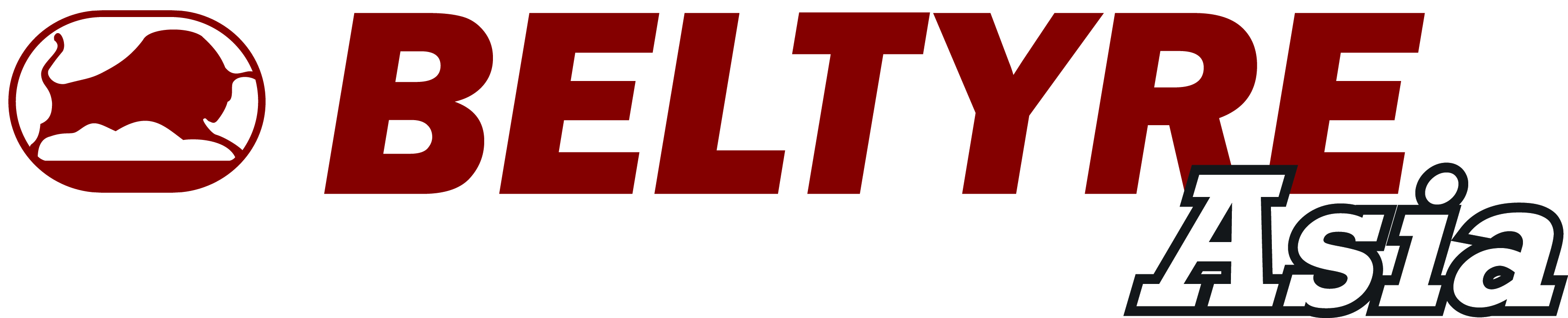 Chuyên gia kỹ thuật: Potapenko Sergey
7
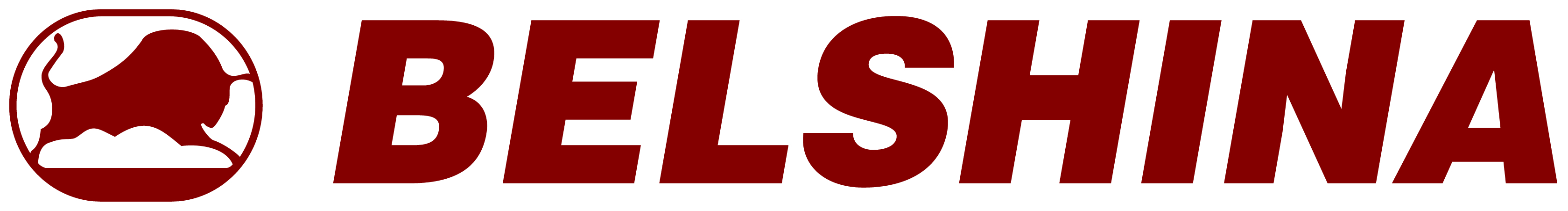 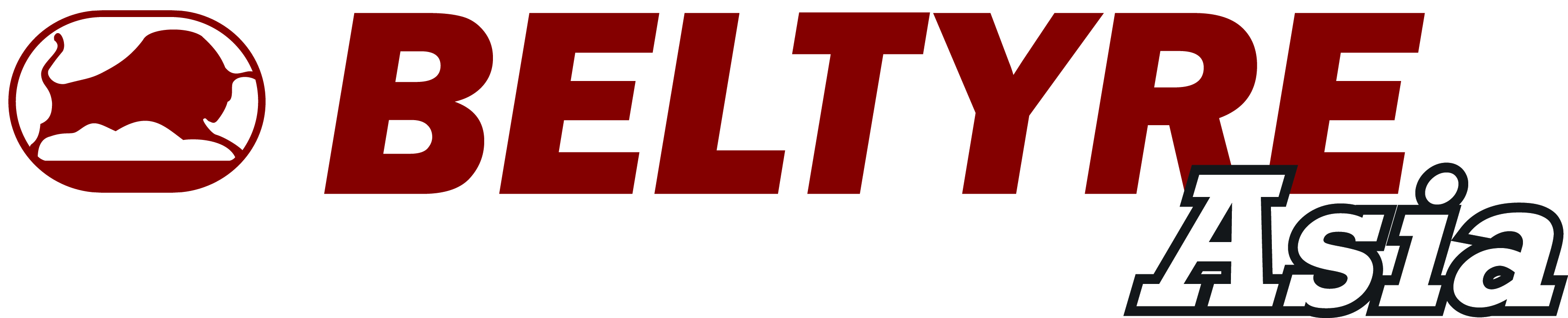 Chuyên gia kỹ thuật: Potapenko Sergey
8
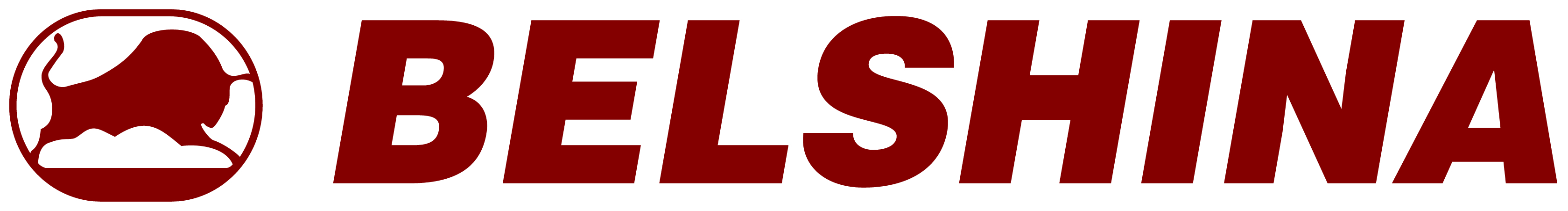 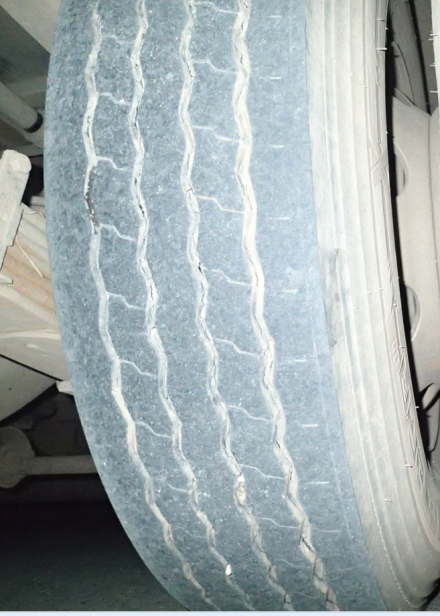 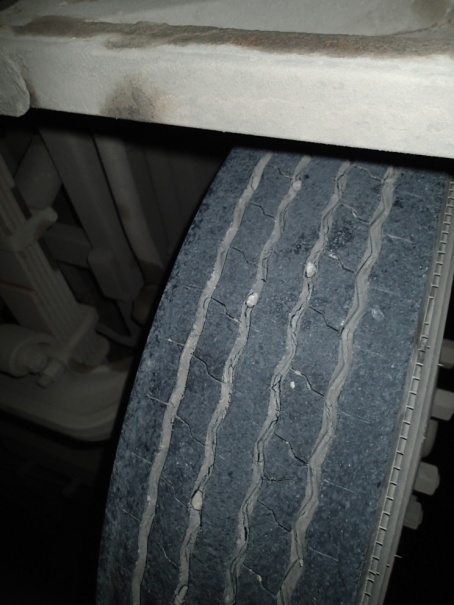 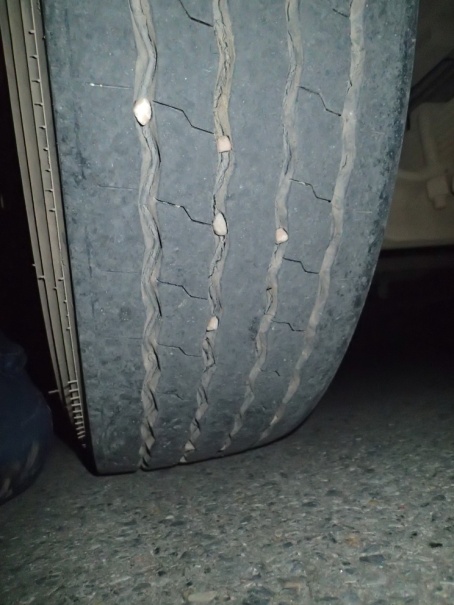 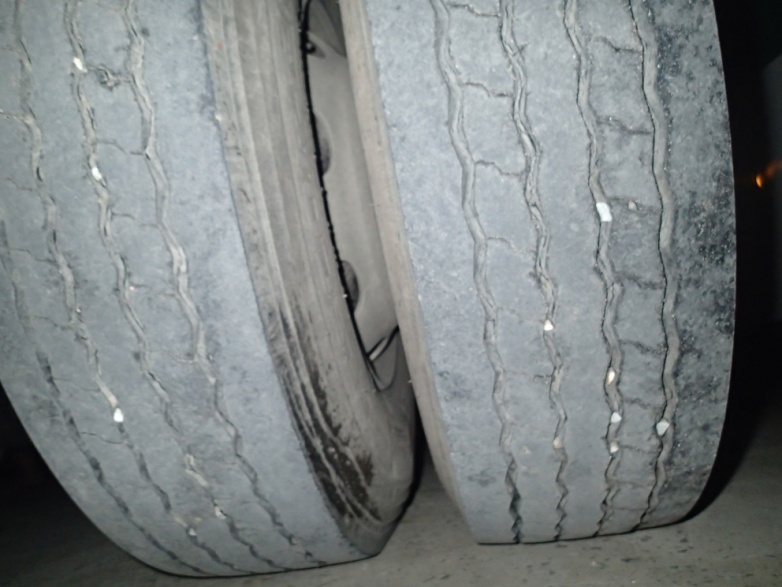 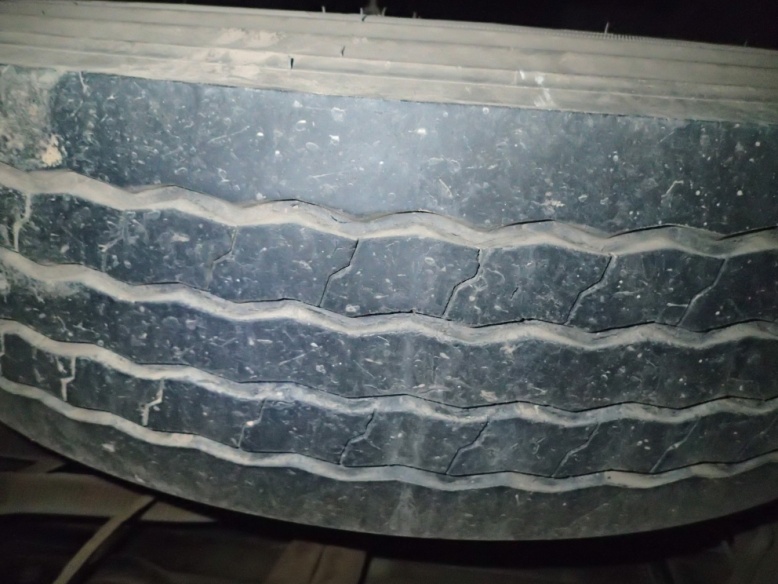 Lốp dự phòng
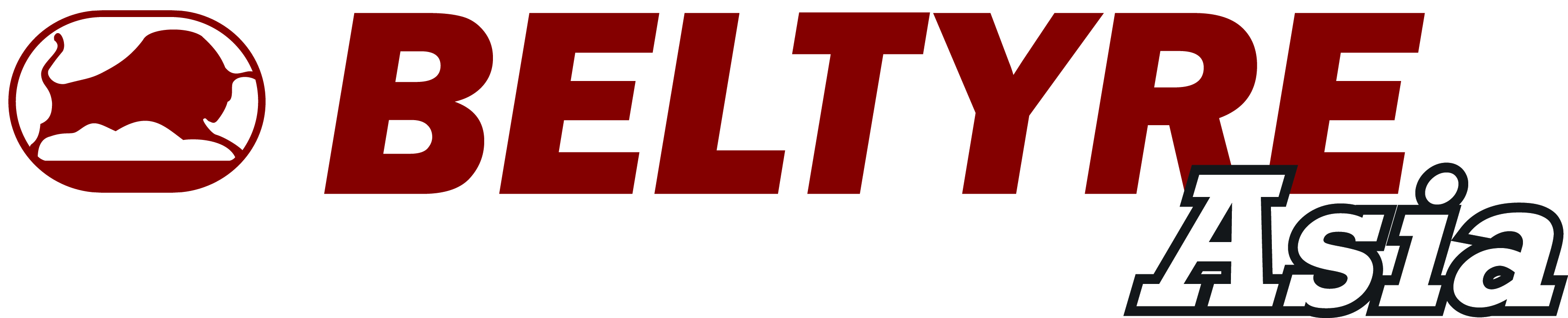 Chuyên gia kỹ thuật: Potapenko Sergey
9
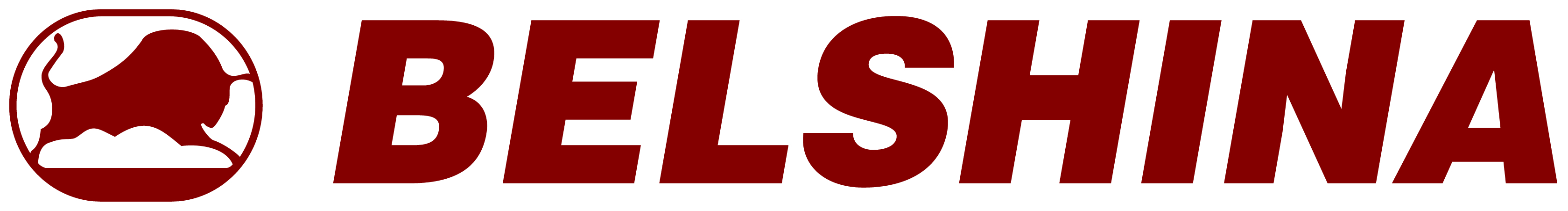 3. Kết luận
Lốp xe 11R22.5 BEL-296 «ESCORTERA» của hãng BELSHINA đã chứng mình tính khả quan của mình, chạy đạt 150 000 – 160 000 km và vẫn tiếp tục được vận hành.
Chúng tôi hy vọng sự hợp tác hiệu quả hơn nữa
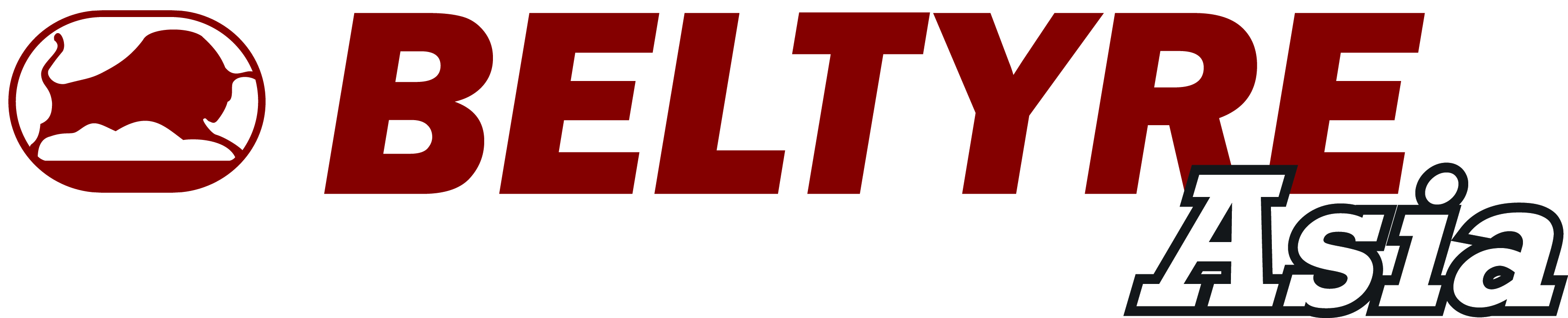 Chuyên gia kỹ thuật: Potapenko Sergey
10
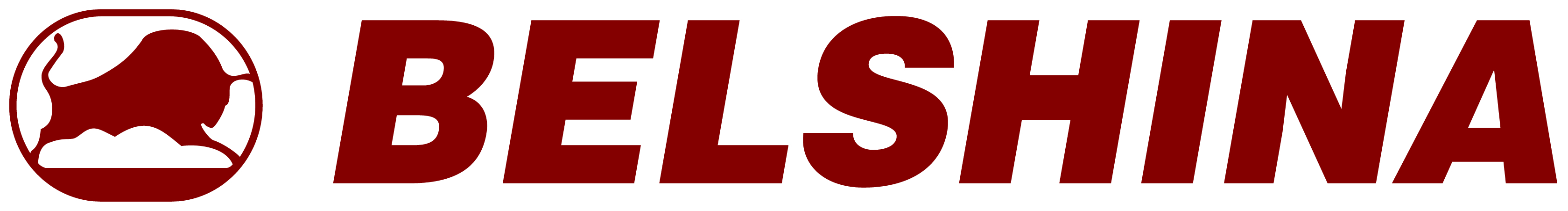 Xin chân thành cám ơn!
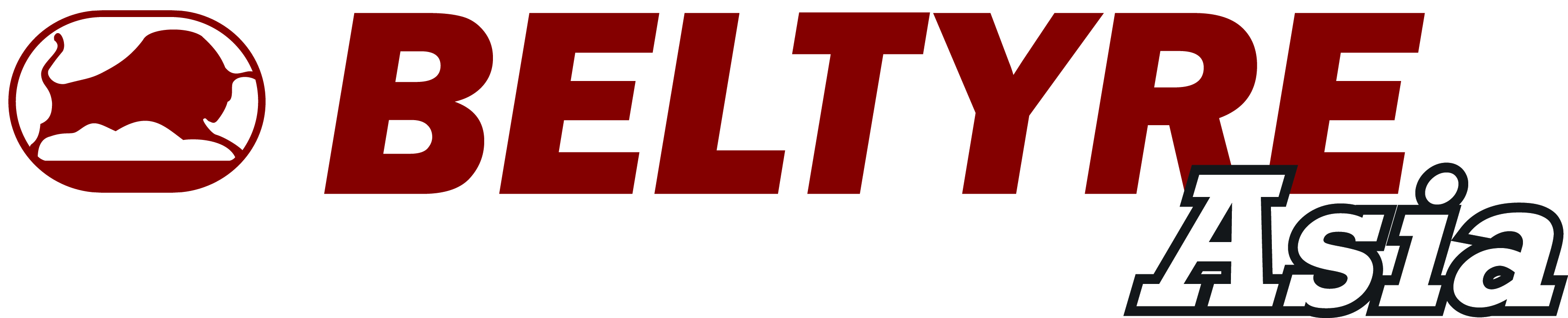 Chuyên gia kỹ thuật: Potapenko Sergey
11